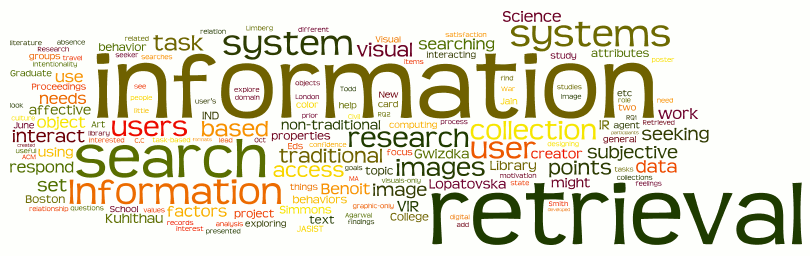 Boolean and Vector Space Retrieval Models
Sampath Jayarathna
Cal Poly Pomona
Credit for some of the slides in this lecture goes to Prof. Ray Mooney at UT Austin
Retrieval Models
A retrieval model specifies the details of:
Document representation
Query representation
Retrieval function
Determines a notion of relevance.
Notion of relevance can be binary or continuous (i.e. ranked retrieval).
2
Classes of Retrieval Models
Boolean models  
Vector space models (statistical/algebraic) 
Latent Semantic Indexing
Probabilistic models
Basic probabilistic model
Bayesian inference networks
Language models
3
Types of Retrieval Models:Exact Match vs. Best Match Retrieval
Exact Match (Boolean models)
Query specifies precise retrieval criteria
Every document either matches or fails to match query
Result is a set of documents
Usually in no particular order

Best Match (Vector Space models, Probabilistic models)
Query describes retrieval criteria for desired documents
Every document matches a query to some degree
Result is a ranked list of documents, “best” first
4
Exact Match vs. Best Match Retrieval
Best-match models are usually more accurate / effective
Good documents appear at the top of the rankings
Good documents often don’t exactly match the query
Query was too strict
“Multimedia AND NOT (Apple OR IBM OR Microsoft)”
Document didn’t match user expectations
“multi database retrieval” vs “multi db retrieval”
Exact match still prevalent in some markets
Large installed base that doesn’t want to migrate to new software
Efficiency:  Exact match is very fast, good for high volume tasks
Sufficient for some tasks
Web “advanced search”
5
Common Preprocessing Steps
Strip unwanted characters/markup  (e.g. HTML tags, punctuation, numbers, etc.).
Break into tokens (keywords) on whitespace.
Stem tokens to “root” words 
computational  comput
Remove common stopwords (e.g. a, the, it, etc.).
Detect common phrases (possibly using a domain specific dictionary).
Build inverted index (keyword  list of docs containing it).
6
Boolean Model
A document is represented as a set of keywords.
Queries are Boolean expressions of keywords, connected by AND, OR, and NOT, including the use of brackets to indicate scope.
[[Rio & Brazil] | [Hilo & Hawaii]] & hotel & !Hilton]
Output: Document is relevant or not. No partial matches or ranking.
7
Search with Boolean query
Boolean query
E.g., “obama” AND “healthcare” NOT “news”
Procedures
Lookup query term in the dictionary
Retrieve the posting lists
Operation
AND: intersect the posting lists
OR: union the posting list
NOT: diff the posting list
8
2
4
8
16
32
64
1
2
3
5
8
13
21
Search with Boolean query
Example: AND operation
scan the postings
128
Term1
34
Term2
Trick for speed-up: when performing multi-way join, starts from lowest frequency term to highest frequency ones
9
Boolean Retrieval Model
Popular retrieval model because:
Easy to understand for simple queries.
Clean formalism.
Boolean models can be extended to include ranking.
Reasonably efficient implementations possible for normal queries.
10
Boolean Models  Problems
The query is unlikely precise. Studies show that people are not good at creating Boolean queries
People overestimate the quality of the queries they create
Queries are too strict:  Few relevant documents found
Queries are too loose:  Too many documents found (few relevant)
It is hard to find the right position between these two extremes (hard for users to specify constraints)
Even if it is accurate
Not all users would like to use such queries
All relevant documents are not equally important
No one would go through all the matched results
Difficult to perform relevance feedback.
If a document is identified by the user as relevant or irrelevant, how should the query be modified?
11
Statistical Models
A document is typically represented by a bag of words (unordered words with frequencies).
Bag = set that allows multiple occurrences of the same element.
User specifies a set of desired terms with optional weights:
Weighted query terms: 
    Q =  < database 0.5; text 0.8; information 0.2 >
Unweighted query terms: 
    Q  =  < database; text; information >
12
Statistical Retrieval
Retrieval based on similarity between query and documents.
Output documents are ranked according to similarity to query.
Similarity based on occurrence frequencies of keywords in query and document.
Automatic relevance feedback can be supported:
Relevant documents “added” to query.
Irrelevant documents “subtracted” from query.
Assumptions
Query and documents are represented in the same form
A query can be regarded as a “document”
Relevance(d,q)  similarity(d,q)
13
Vector space model
Represent both doc and query by concept vectors
Each concept defines one dimension
K concepts define a high-dimensional space
Element of vector corresponds to concept weight
E.g., d=(x1,…,xk), xi is “importance” of concept i
Measure relevance 	
Distance between the query vector and document vector in this concept space
14
Vector Space Retrieval Model: Introduction
How are documents represented in the binary vector model?
		          Term1    Term2     Term3      Term4	…     Termn
	Doc1		1	0	0	1	…	1
	Doc2		0	1	1	0	…	0
	Doc3		1	0	1	0	…	0
	   :		:	:	:	:	  :	:
A document is represented as a vector of binary values
One dimension per term in the corpus vocabulary
An unstructured query can also be represented as a vector
	Query		0	0	1	0	…	1
15
Basis vectors
for 2 dimensions
Basis vectors
for 3 dimensions
Vector Space Representation: Linear Algebra
Formally, a vector space is defined by a set of linearly independent basis vectors.
Basis vectors:
correspond to the dimensions or directions in the vector space;
determine what can be described in the vector space; and
must be orthogonal, or linearly independent, i.e. a value along one dimension implies nothing about a value along another.
16
Finance
D2
D4
D3
Sports
Query
D5
D1
Education
VS Model: an illustration
Which document is closer to the query?
17
What the VS model doesn’t say
How to define/select the “basic concept”
Concepts are assumed to be orthogonal
How to assign weights
Weight in query indicates importance of the concept
Weight in doc indicates how well the concept characterizes the doc
How to define the similarity/distance measure
18
T3
5
D1 = (2T1, 3T2 , 5T3 )
Q = (0T1 , 0T2 , 2T3 )
2
3
T1
D2 = (3T1 , 7T2 ,  T3 )
7
T2
Graphic Representation
Example:
D1 = 2T1 , 3T2 , 5T3
D2 = 3T1 , 7T2 ,   T3
Q = 0T1 , 0T2 ,  2T3
Is D1 or D2 more similar to Q?
How to measure the degree of similarity? Distance? Angle? Projection?
19
T1   T2    ….      Tt
D1    w11  w21   …      wt1
D2    w12  w22   …      wt2
 :       :      :               :
 :       :      :               :
Dn    w1n  w2n   …      wtn
Document Collection
A collection of n documents can be represented in the vector space model by a term-document matrix.
An entry in the matrix corresponds to the “weight” of a term in the document; zero means the term has no significance in the document or it simply doesn’t exist in the document.
20
How to assign weights?
Important!
Why?
Query side: not all terms are equally important
Doc side: some terms carry more information about the content
How? 
Two basic heuristics
TF (Term Frequency) = Within-doc-frequency
IDF (Inverse Document Frequency)
21
Term Weights: Term Frequency
More frequent terms in a document are more important, i.e. more indicative of the topic.
        fij = frequency of term i in document j 

Raw TF is inaccurate
Document length variation
“Repeated occurrences” are less informative than the “first occurrence”
Relevance does not increase proportionally with number of term occurrence
May want to normalize term frequency (tf)  by dividing by the frequency of the most common term in the document:
        tfij =  fij  / maxi{fij}
22
Term Weights: Inverse Document Frequency
Non-linear scaling
Total number of docs in collection
23
Why document frequency
Table 1. Example total term frequency v.s. document frequency in Reuters-RCV1 collection.
24
TF-IDF weighting
25
Computing TF-IDF -- An Example
Given a document containing terms with given frequencies:
    A(3), B(2), C(1)
Assume collection contains 10,000 documents and 
document frequencies of these terms are:
    A(50), B(1300), C(250)
Then:
A:  tf = 3/3;  idf = log2(10000/50) = 7.6;     tf-idf = 7.6
B:  tf = 2/3;  idf = log2 (10000/1300) = 2.9; tf-idf = 2.0
C:  tf = 1/3;  idf = log2 (10000/250) = 5.3;   tf-idf = 1.8
26
Query Vector
Query vector is typically treated as a document and also tf-idf weighted.
Alternative is for the user to supply weights for the given query terms.
27
Similarity Measure
A similarity measure is a function that computes the degree of similarity between two vectors.

Using a similarity measure between the query and each document:
It is possible to rank the retrieved documents in the order of presumed relevance.
It is possible to enforce a certain threshold so that the size of the retrieved set can be controlled.
28
Finance
D2
D4
D3
Sports
Query
D5
D1
Education
How to define a good similarity measure?
Euclidean distance?
TF-IDF space
29
How to define a good similarity measure?
30
Cosine similarity
TF-IDF space
Finance
D2
D1
Query
Sports
31
t3
1
D1
Q
2
t1
t2
D2
Cosine Similarity Measure
Cosine similarity measures the cosine of the angle between two vectors.
Inner product normalized by the vector lengths.
CosSim(dj, q) =
D1 = 2T1 , 3T2 , 5T3     CosSim(D1 , Q) = 10 / (4+9+25)(0+0+4) = 0.81
D2 = 3T1 , 7T2 , 1T3     CosSim(D2 , Q) =  2 / (9+49+1)(0+0+4) = 0.13
 Q = 0T1 , 0T2 , 2T3
32
Comments on Vector Space Models
Empirically effective! (Top TREC performance)
Intuitive
Easy to implement
Well-studied/Mostly evaluated
The Smart system
Developed at Cornell: 1960-1999
Still widely used 
Warning: Many variants of TF-IDF!
33
Problems with Vector Space Model
Missing semantic information (e.g. word sense).
Missing syntactic information (e.g. phrase structure, word order, proximity information).
Assumption of term independence (e.g. ignores synonomy).
Lacks the control of a Boolean model (e.g., requiring a term to appear in a document).
Given a two-term query “A B”, may prefer a document containing A frequently but not B, over a document that contains both A and B, but both less frequently.
Assume query and document to be the same
Lack of “predictive adequacy” 
Arbitrary term weighting
Arbitrary similarity measure
Lots of parameter tuning!
34